Мова в біологічному контексті
Лекція 11
Який статус людської мови відносно інших систем комунікації, які використовуються в тваринному світі? 
Чи мова є явищем, яким володіють лише люди? 
Чи має людська мова прецеденти в природі?
Чи є мова продуктом розвитку якоїсь простішої системи комунікації чи вона виникла раптово, як якісний стрибок в історії людства?
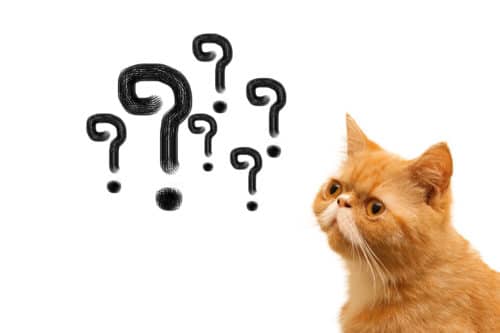 Природні системи комунікації тварин
Charles Darwin
“The Expression of the Emotions in Man and Animals”
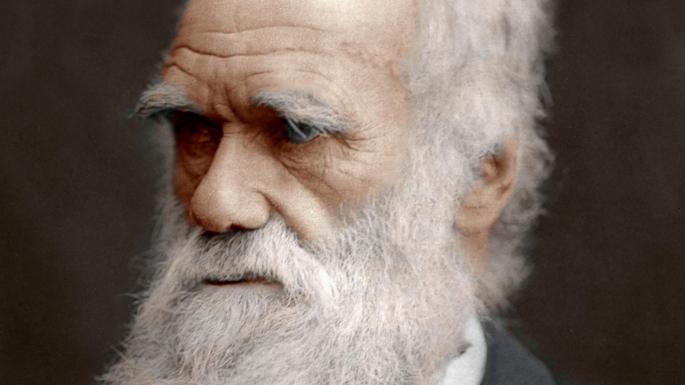 Природні системи комунікації тварин
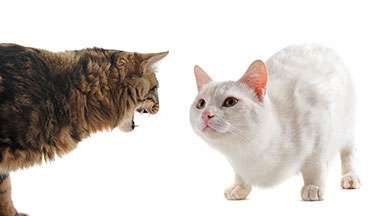 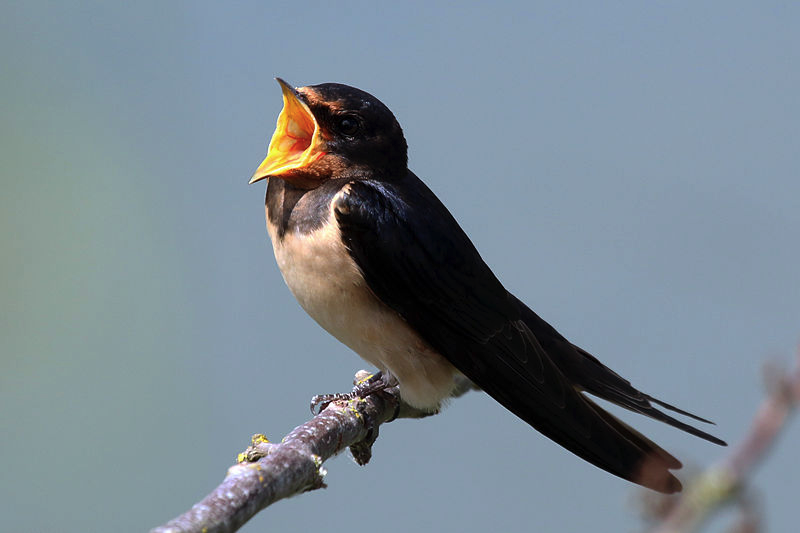 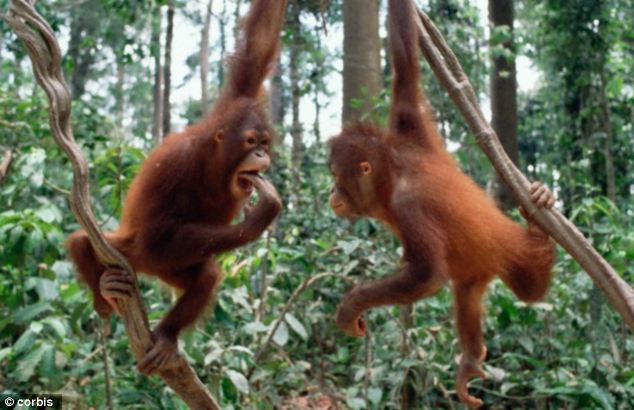 Природні системи комунікації тварин
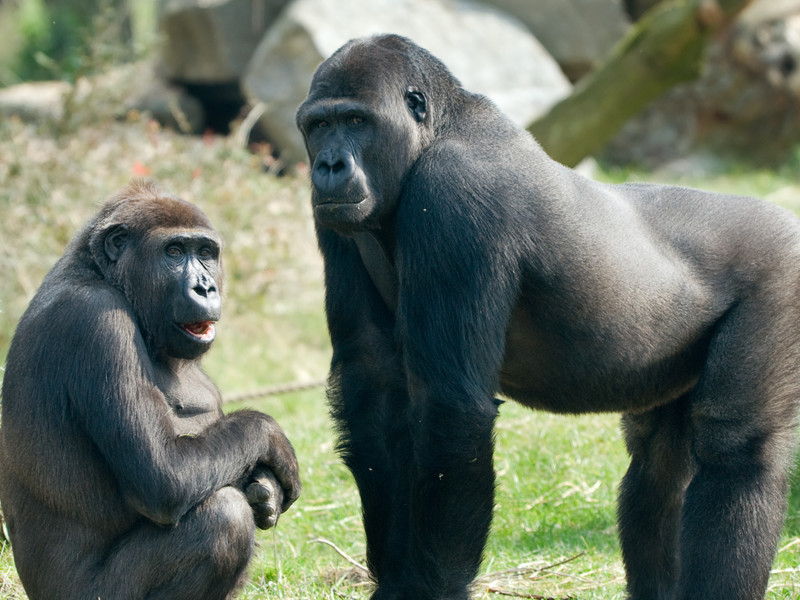 Навчання тварин мови людей
Ріко (1994 – 2008)
дослідження Juliane Kaminski та ін. (2004)
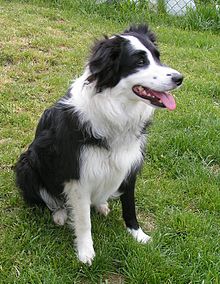 Навчання тварин мови людей
Шимпанзе 
Washoe
Nim Chimsky
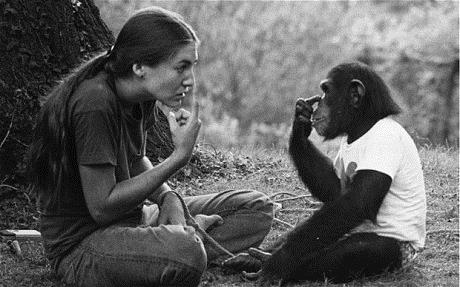 Навчання тварин мови людей
Шимпанзе Канзі
Kanzi tickle Sue – Sue tickle Kanzi


 fight, mad, Austin
Характерні риси людської мови.
Чарльз Хокетт:
довільність словесних знаків (arbitrariness)
можливість переносу (displacement)
3) культурне поширення (cultural transmission) 
4) дуалізм (duality) 
5) продуктивність або креативність (productivity)
6) рефлексивність (reflexivity)
Походження та еволюція людської мови
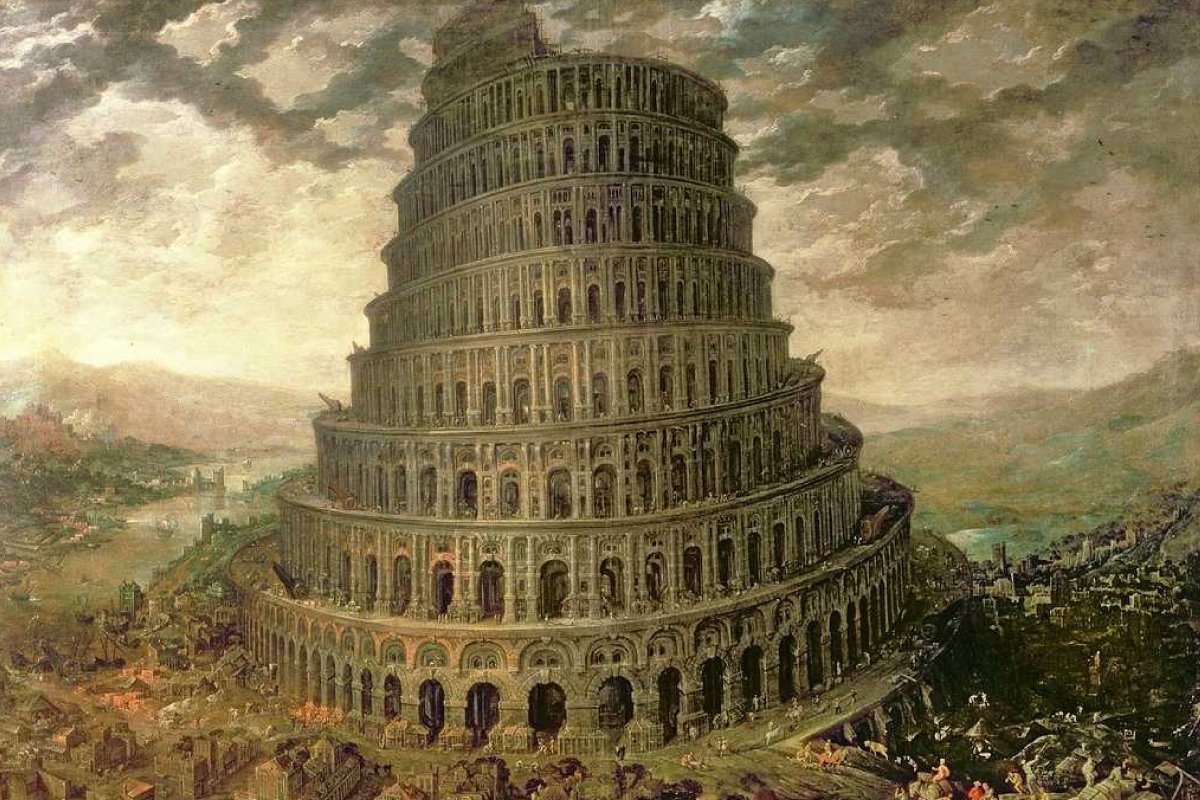 Походження та еволюція людської мови
Історія Джіні Уайлі
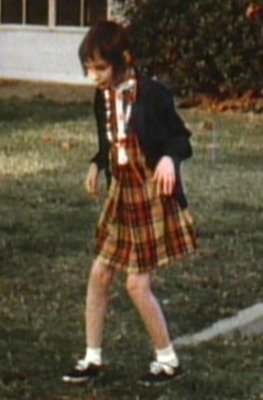 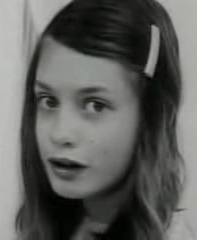 Походження та еволюція людської мови
В 19 ст. Фрідріх Макс Мюллер запропонував відому класифікацію теорій походження мови:
теорія ‘la-la’;
теорія ‘bow-wow’;
теорія ‘ding-dong’;
теорія ‘pooh-pooh’;
теорія ‘yo-heave-ho’.
Походження та еволюція людської мови
Останні теорії походження мови:
теорія жестів
гіпотеза грумінгу
генетична теорія
соціально-культурна 
теорія
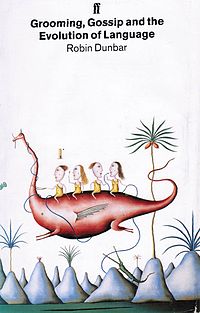 Походження та еволюція людської мови
ген FOXP2
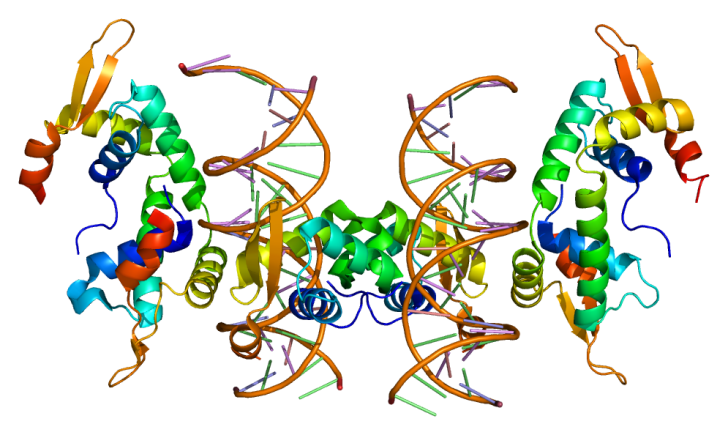